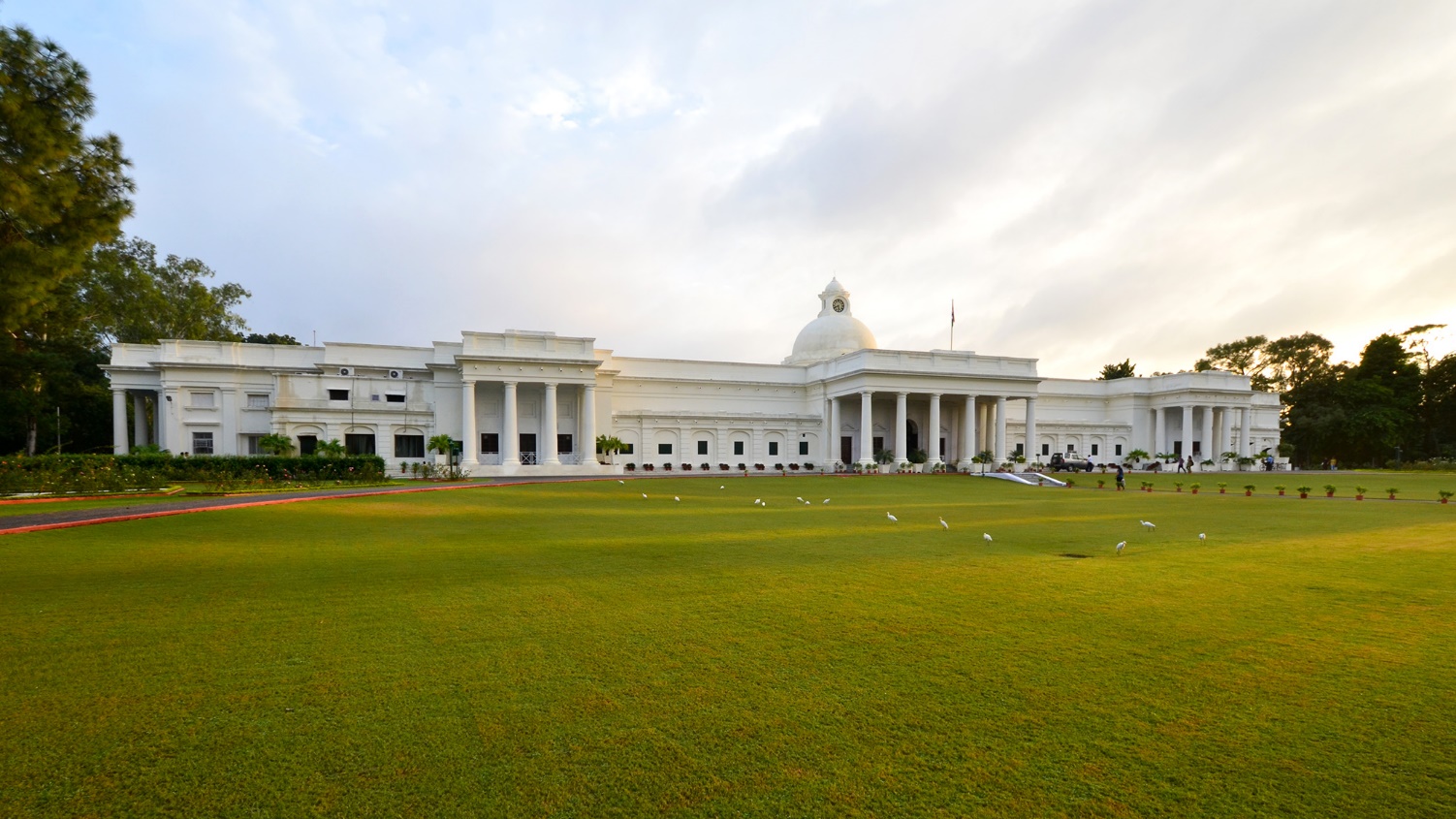 Uttarakhand – Intervention through
				 Design Thinking
Basic Tenets for Uttarakhand
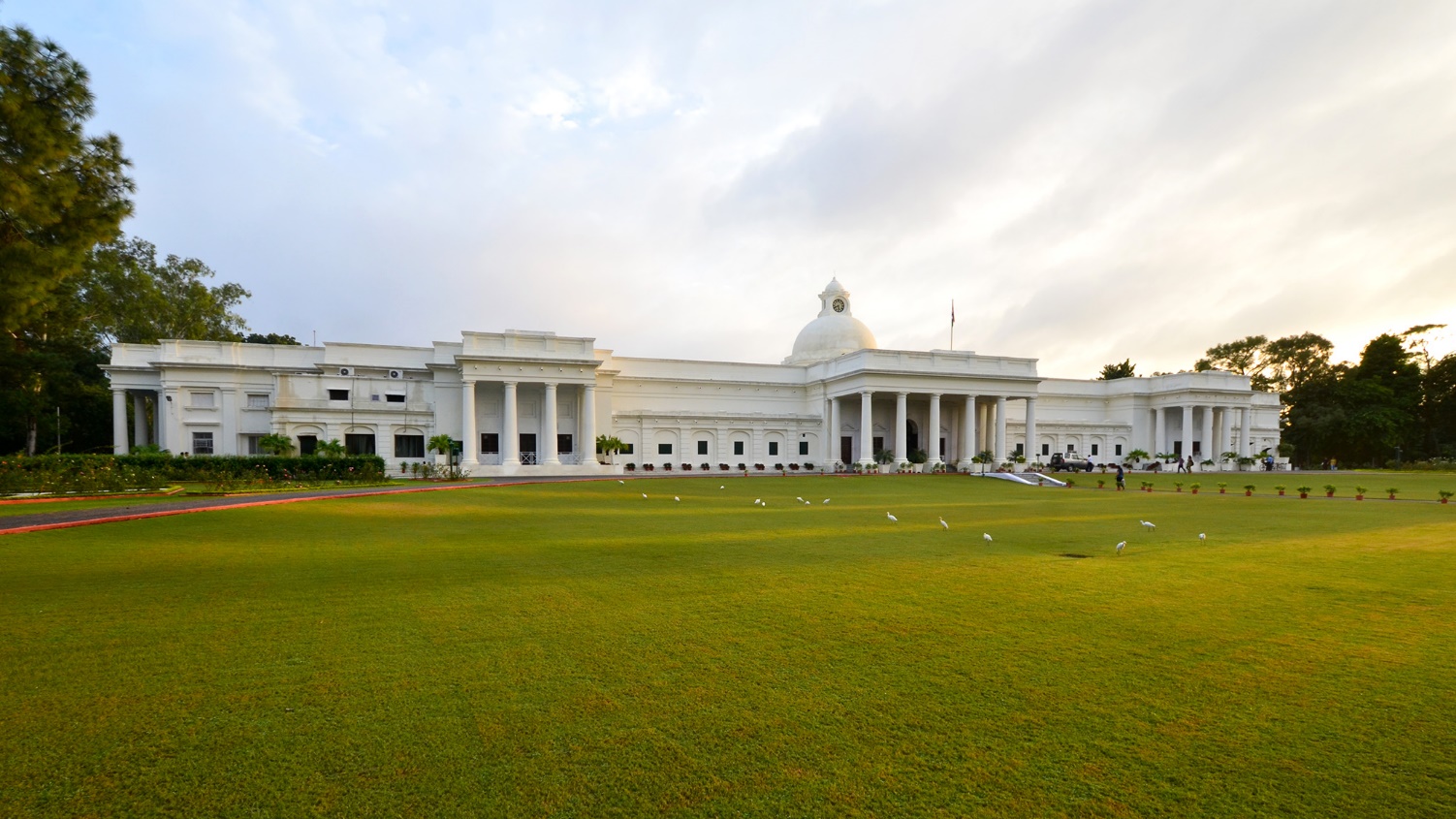 Environment
Religion
Water
Sustainable Living
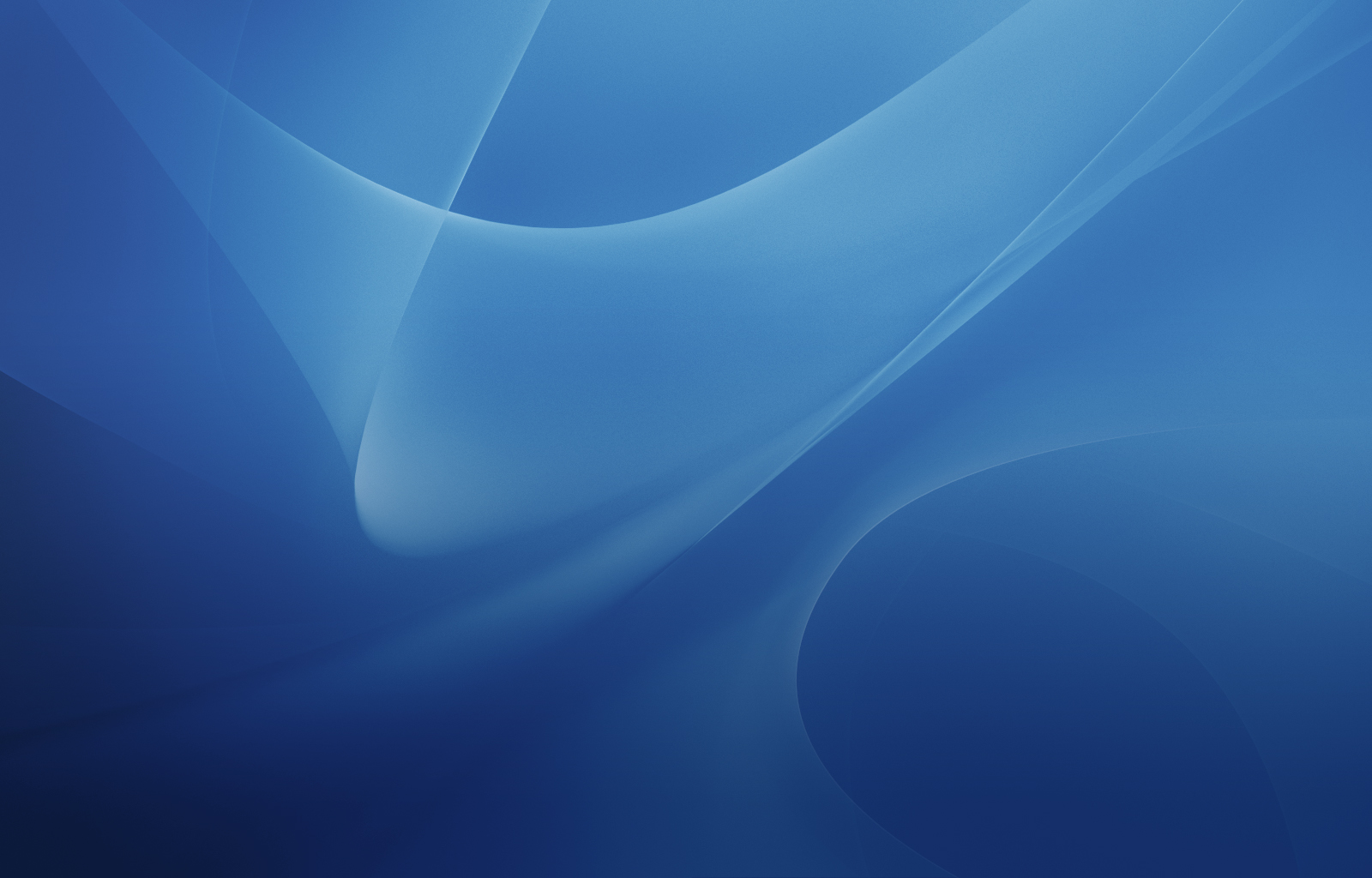 Themes for Intervention
Disaster Planning and Management
Water Conservation and Management
Heritage Mapping and Conservation
Tourism Management
Transportation Management
Energy Management
Built Environment Management
Health Mangement
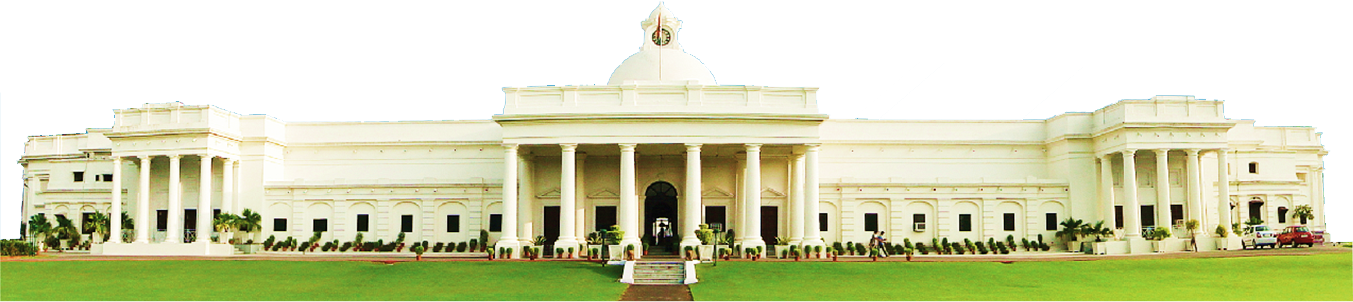 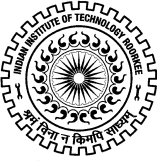 IIT Roorkee Vision
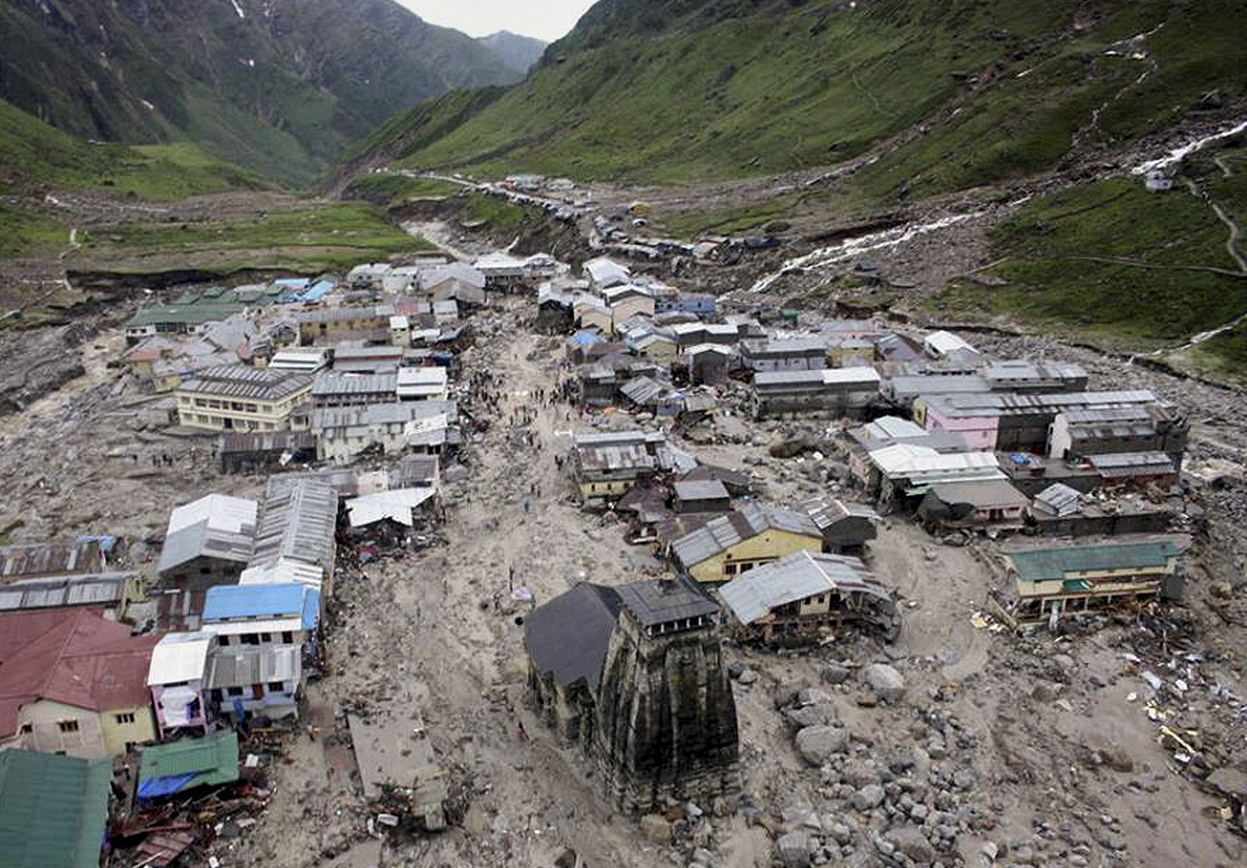 UTTARAKHAND
Hill Development
REGIONAL
IIT ROORKEE
INTERNATIONAL
Collaborate
& Develop
NATIONAL
Collaborate
& Develop